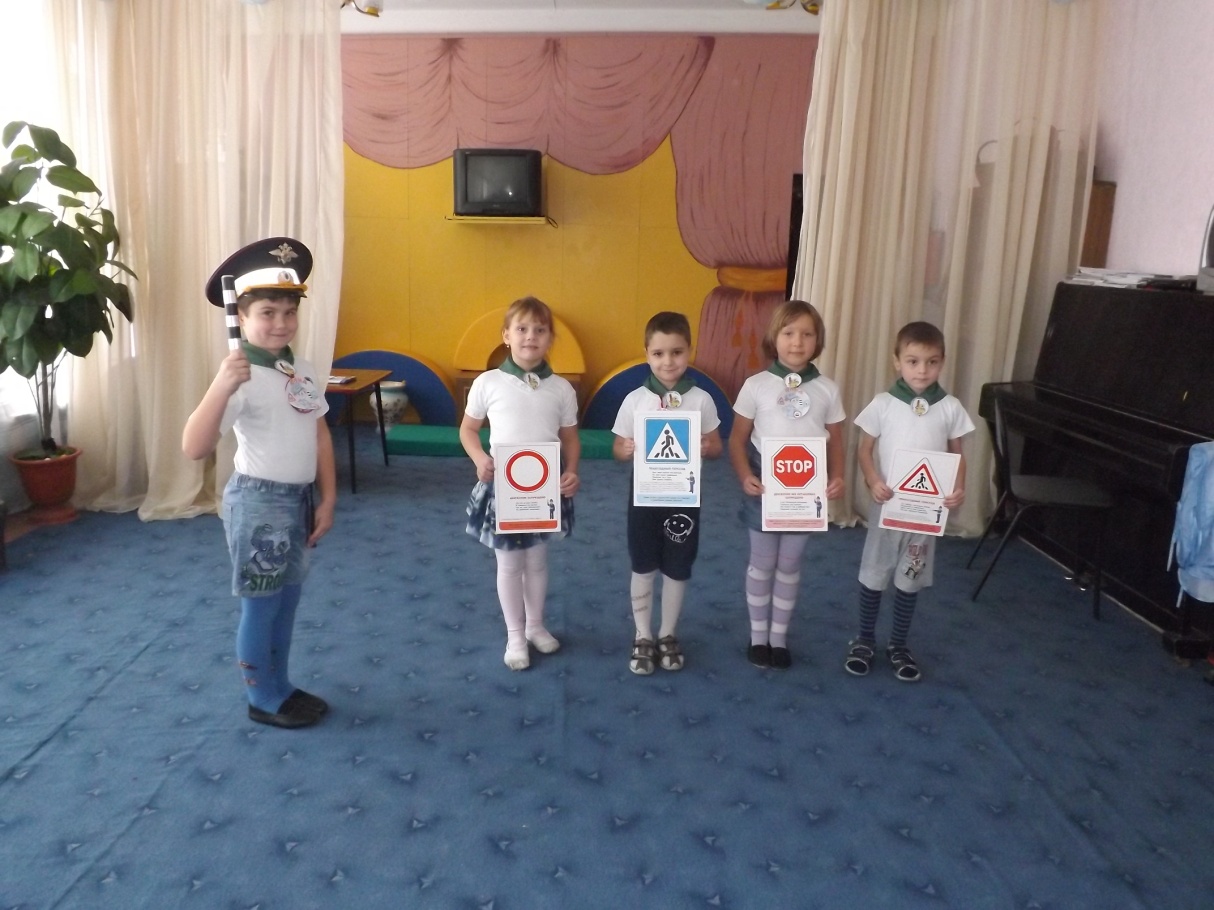 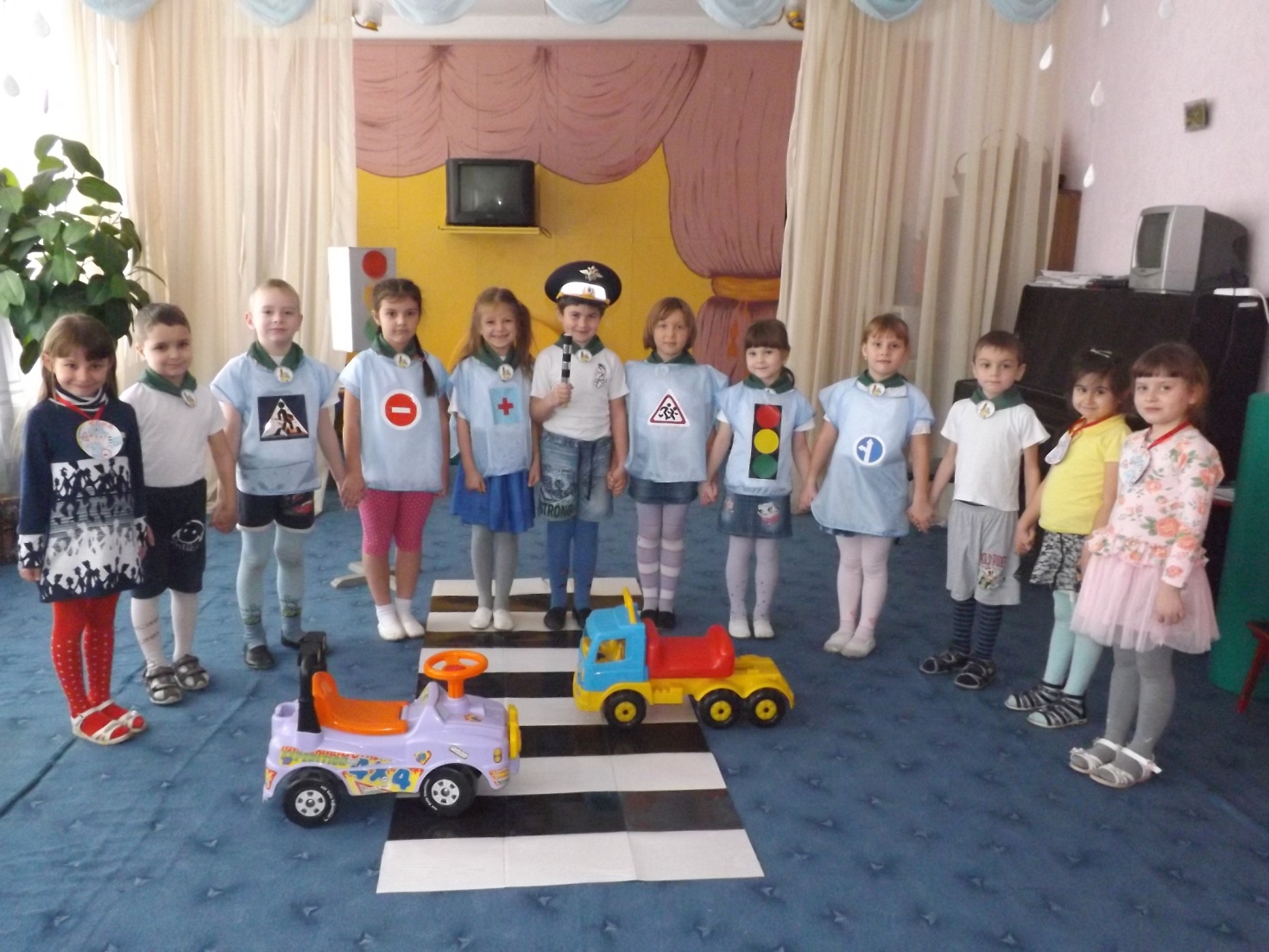 ЮПИД 
«Зелёный свет»
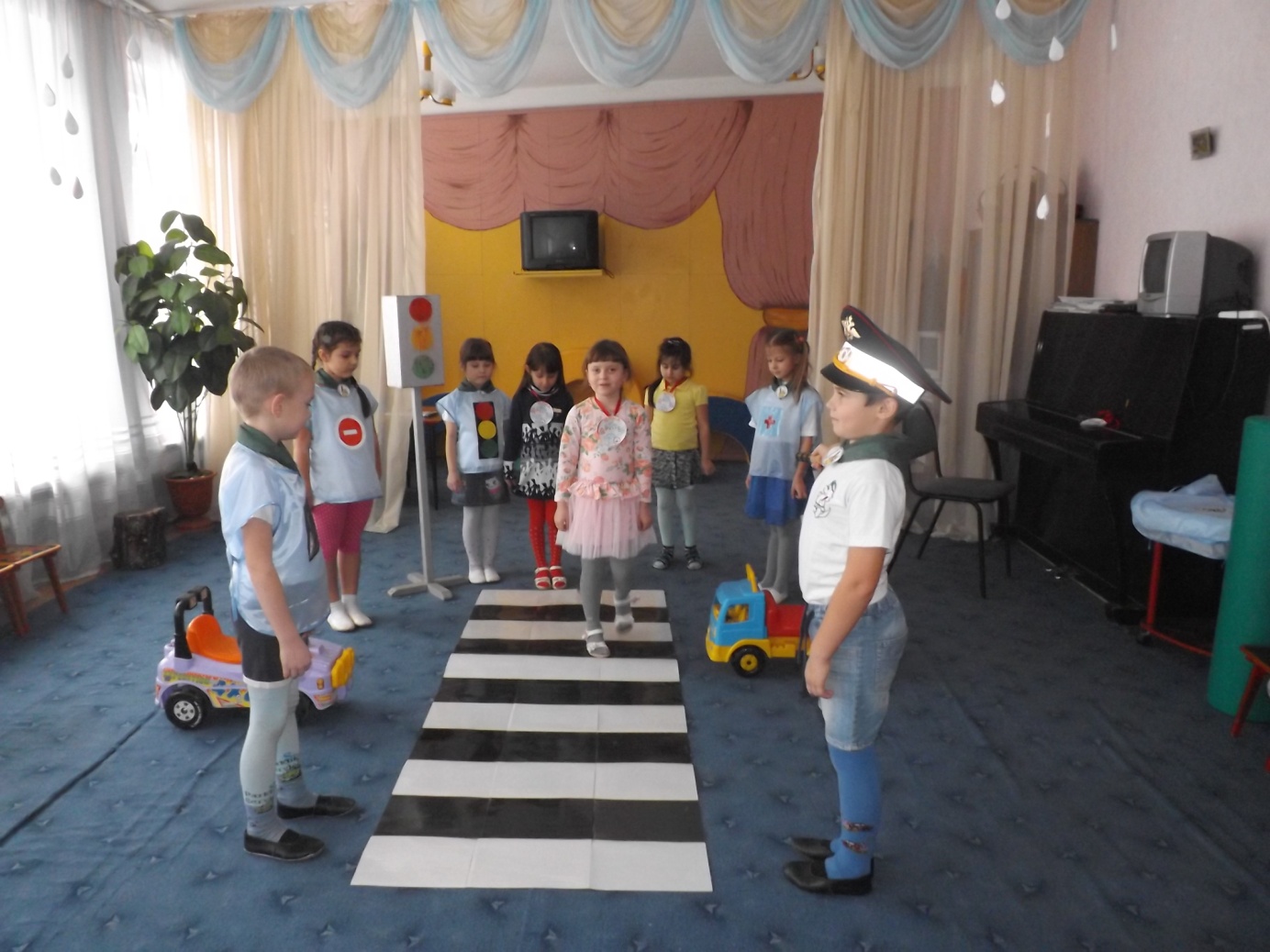 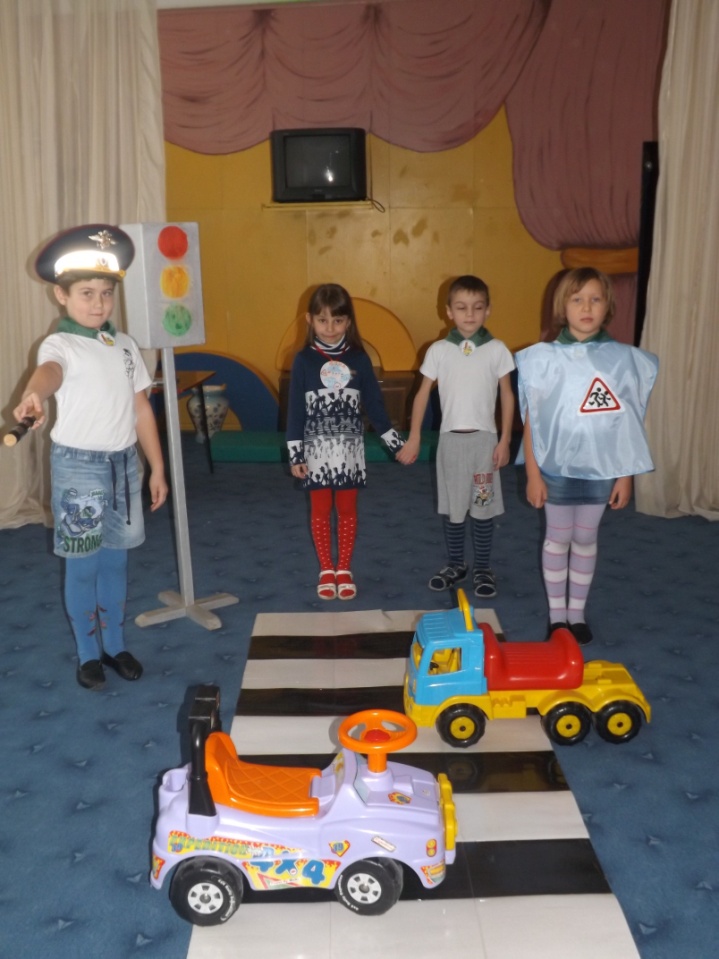